Případové konference jako nástroj společného hledání cesty k řešenímožnosti vzájemné spolupráce a komunikace mezi aktéry ve vzdělávaní
Škola a rodina jako komunita
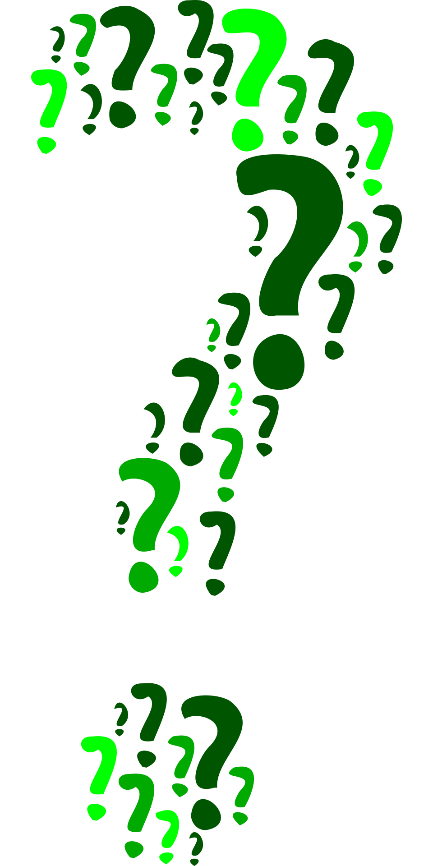 jak by lepší provázanost a spolupráce účastníků pomohla v konkrétní situaci, která se na setkání řeší?
co by pomohlo, aby se situace nedostala tak daleko? 
jak by to probíhalo, kdyby se setkání udělalo ještě ve fázi, kdy se problémová situace teprve začínala rozvíjet?
co pro to můžeme udělat každý z nás v rolích, ve kterých se nacházíme (v pracovních i osobních)?
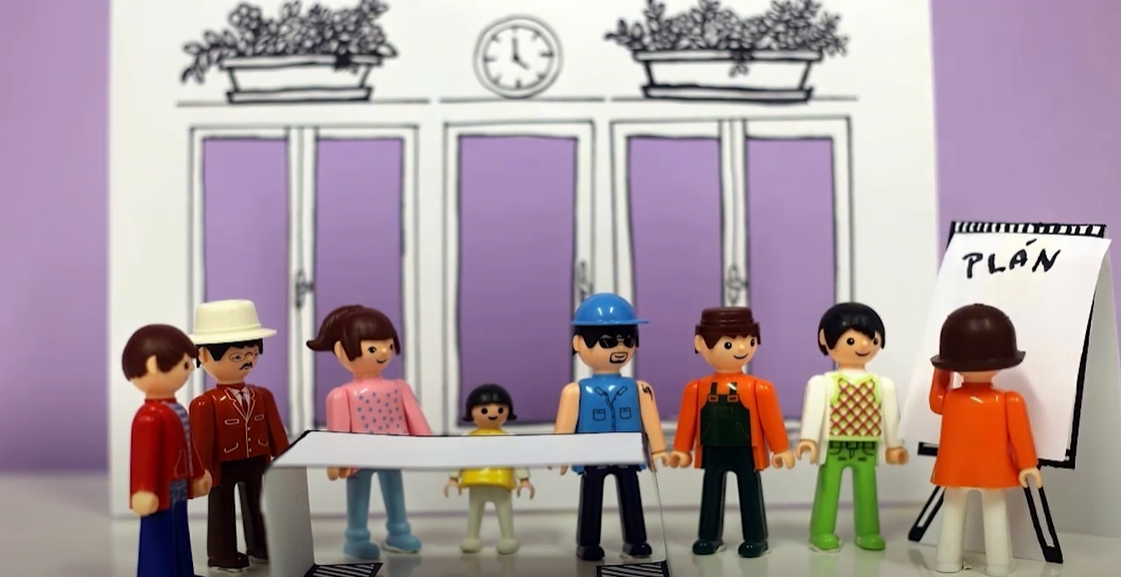 Autor: IQ Roma servis, z. s.
Co je případová konference?
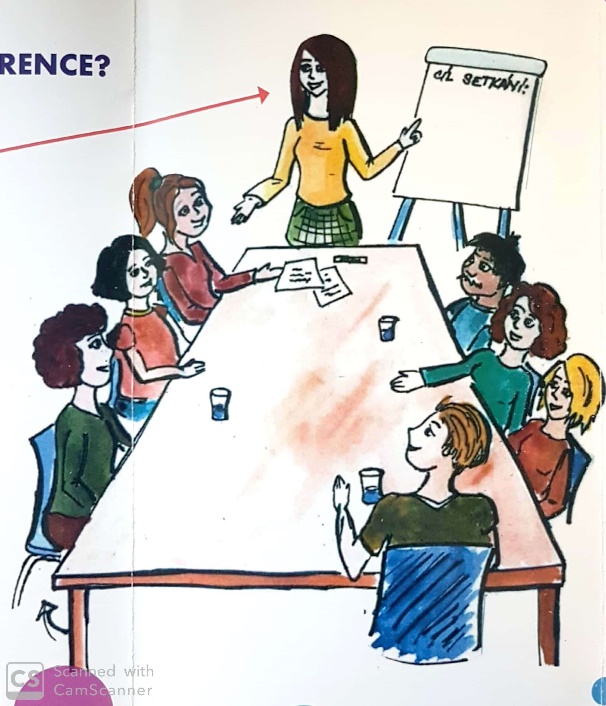 setkání rodiny, odborníků a dalších podpůrných osob

za účelem: vyhodnotit situaci dítěte a rodiny

společně naplánovat kroky, jak postupovat dál

získat: rady, pomoc, podporu…
Autor: IQ Roma servis, z. s.
Jak „případovka“ probíhá v praxi?
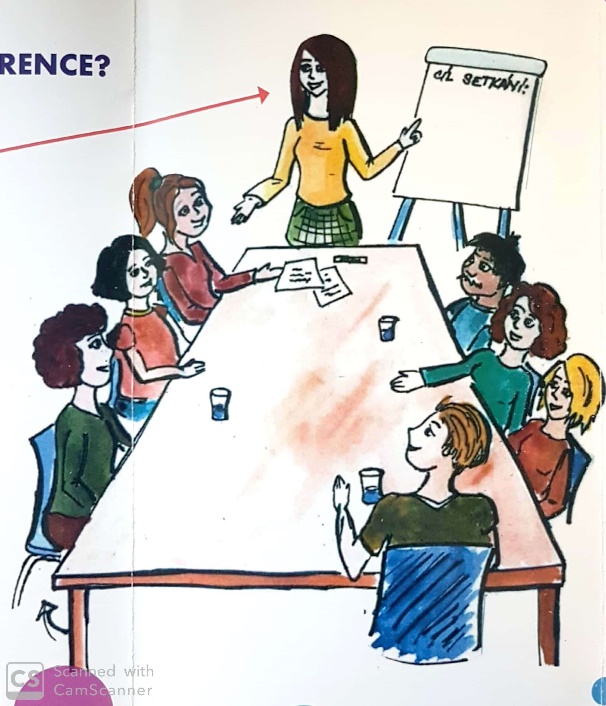 délka: zpravidla 2 – 2,5 hodiny
 
má jasnou strukturu:
představení, očekávání od setkání
popis situace
hledání řešení
společná domluva na plánu
   
stojí na pevných principech
 
vede ji nezávislý facilitátor
Autor: IQ Roma servis, z. s.
Principy
setkání
Když se vyskytne problém…
setkání vede nezávislý facilitátor
dítě / rodina cítí ohrožení nebo trest
dítě / rodina cítí podporu
předložení řešení
přicházím s jasnou představou, jak bude výstup / plán vypadat
společné hledání cesty
přicházím s návrhy, nápady, ale i pevnými hranicemi
zažité role a postavení klientů vůči ostatním účastníkům
zachování pozic
všichni účastníci jsou na jedné lodi 
bezpečný prostor a partnerský dialog
Když se vyskytne problém…
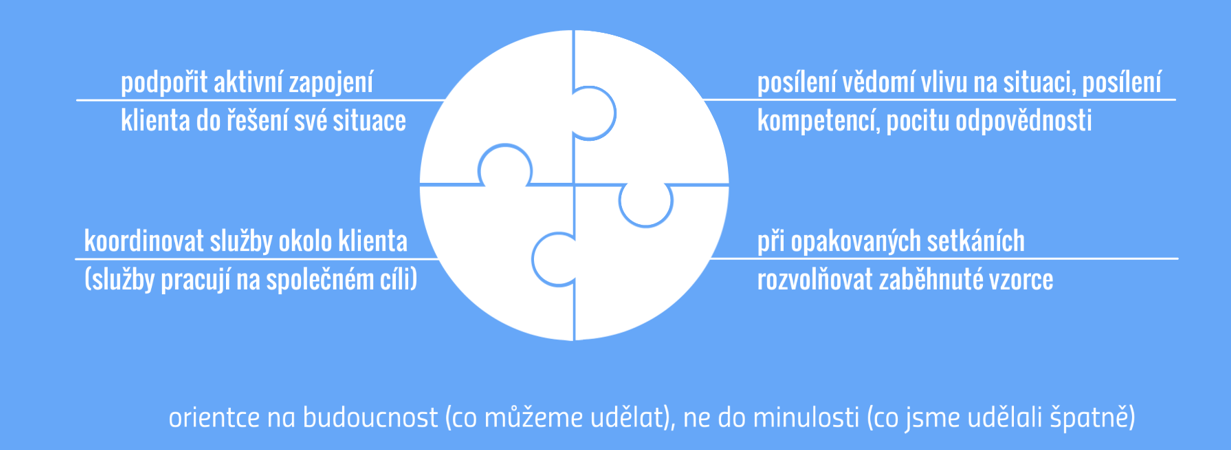 Typy situací řešených na případových konferencí a role školy
téma je aktuální a vážné, hrozí vážné důsledky
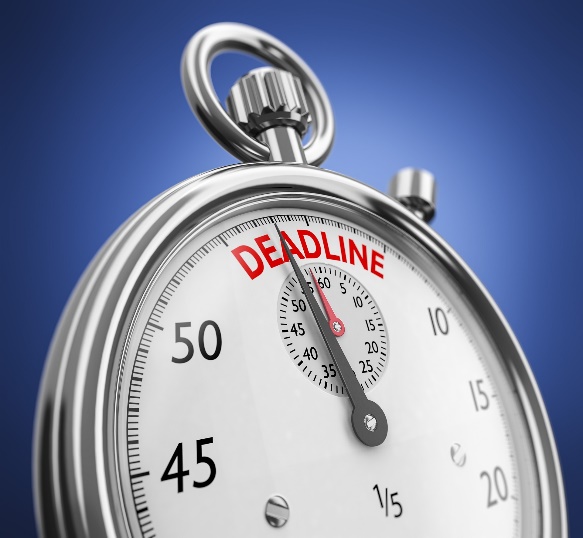 Typy situací řešených na případových konferencí a role školy
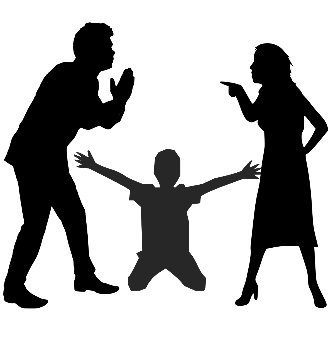 téma je aktuální a vážné, hrozí vážné důsledky
rodinné spory nebo až extrémní porozchodové konflikty, ve kterých jsou děti
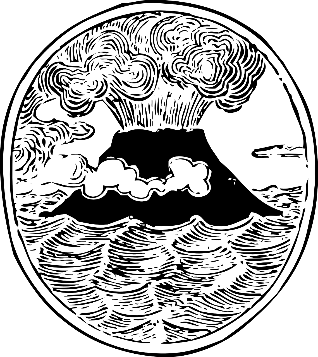 Typy situací řešených na případových konferencí a role školy
téma je aktuální a vážné, hrozí vážné důsledky
rodinné spory nebo až extrémní porozchodové konflikty, ve kterých jsou děti 
preventivní setkání
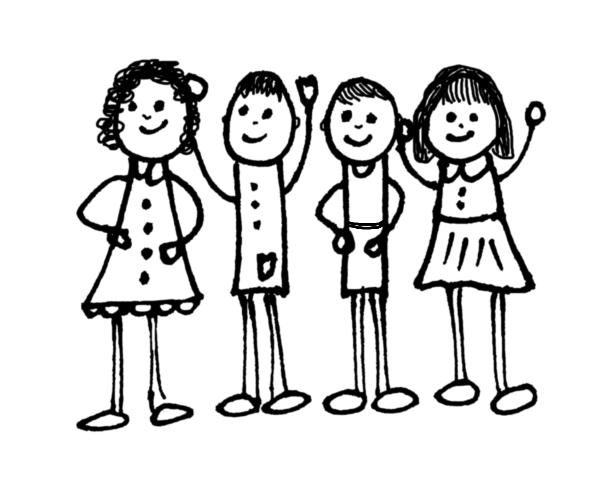 Škola a rodina jako komunita
průběžná komunikace a preventivní setkání

principy společného setkání a komunikace

způsob, jak zapojit i méně aktivitní rodiče
„Případovka“ není všemocný nástroj – co můžeme realisticky očekávat?
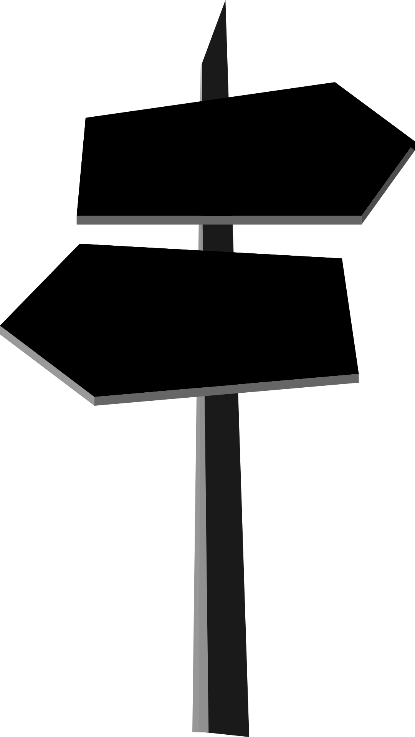 realita: potřeba obhájit se nebo vysvětlit situaci / odsouhlasení problému i plánu z obavy nebo nepříjemného pocitu / emoce

realita: postupné rozplétání a odkrývání situace – předčasně domluvený plán nebývá úspěšný

co pomáhá: nezávislý facilitátor, otevřené otázky pro rodinu i děti, podpůrné osoby, přizpůsobit "odbornost" rodině i přítomným dětem
pokud by situace nebyla důležitá nebo vážná → tak by se nekonala

pokud nevyhovující situace trvá dlouhou dobu nebo dokonce roky → nelze ji vyřešit za 2 hodiny

bezpečný prostor, partnerský dialog X zažité role
co s tím
slabá místa
Děkuji za pozornost a pojďmě diskutovat.
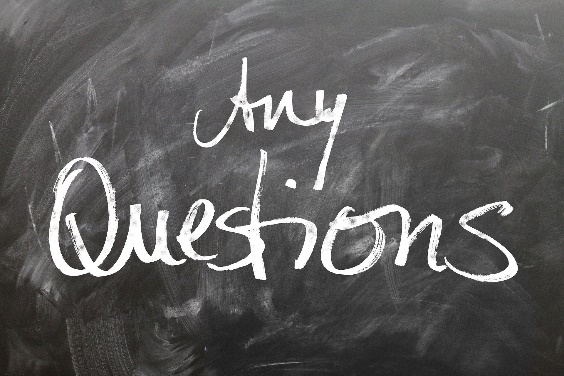 Mgr. Lenka Maléřová
facilitátorka případových konferencí
projekty.malerova@gmail.com
774 167 961